Java Lessons 1 & 2
Mr. Kalmes
BlueJ
The program we will be using for JAVA is called BlueJ. Please click on the icon on your desktop to open it
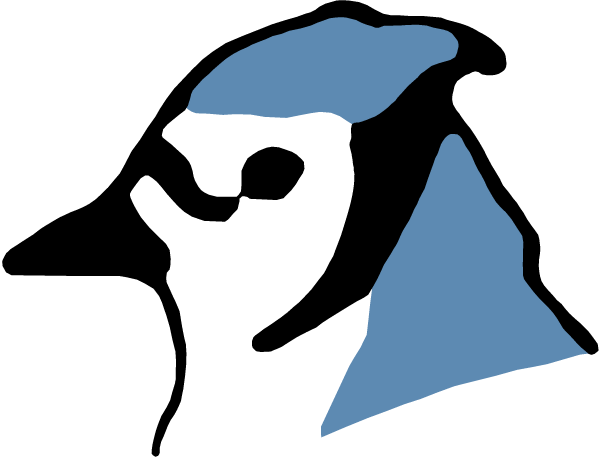 How to use BlueJ
Lesson 1
After copying the code please add 4 lines to it.
Let Mr. K know when you are done so I can check it.
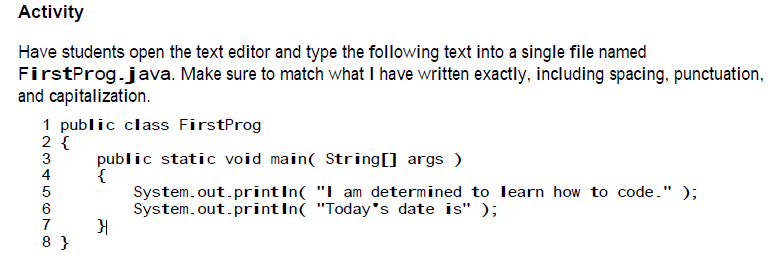 Lesson 2
Create the following envelope
Change the stamp
Change the Address
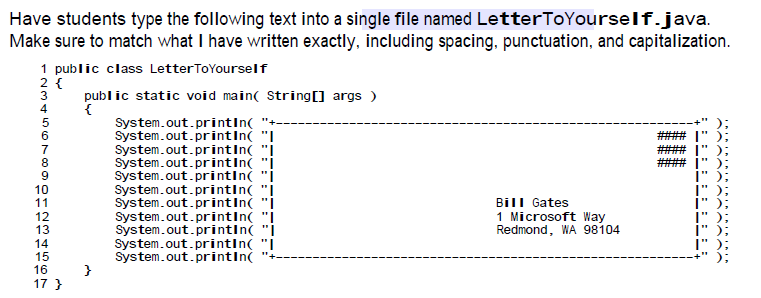 Lesson 3
Change the wording to something you would like
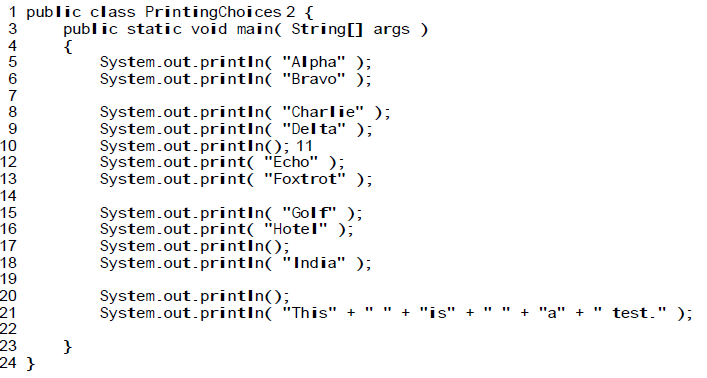 Lesson 4
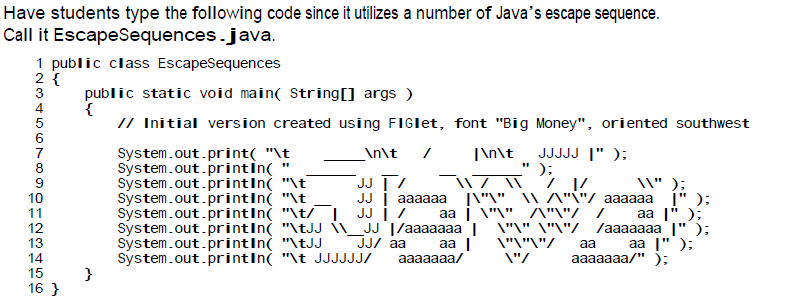